Hur samverkan borde bedömas– och lite om hur vi arbetar i Uppsala tillsammans med andra lärosäten …Anders MalmbergProrektor, UU
Sveriges ingenjörer / Vetenskap & Allmänhet
5 mars 2014
Svensk kontext: Regeringen vill stimulera både forskningskvalitet och nyttiggörande
Uppdrag till VR:Utforma modell för kvalitetsbaserad omfördel-ning av basanslaget för forskning utifrån: “såväl vetenskapliga bedömningar som bedömning av forskningens relevans och nytta för samhället”
Uppdrag till Vinnova:Utforma metoder och kriterier för bedömning av “prestation och kvalitet i lärosätenas samverkan med det omgivande samhället”
Principiell utgångspunkt:
Styra basanslag mot ”nyttig” forskning – nej! 
Styra mot nyttiggörande, dvs att den kompetens och kunskap som finns och utvecklas vid lärosätena kommer till nytta – ja!
Nytta = kommersiellt värde + ”allmännytta” 
Samverkan är ett verktyg både för att nyttiggöra och höja kvaliteten på universitetens verksamhet
Bör avse både forskning och utbildning
Vad menas med att ett lärosäte ärduktigt på samverkan / nyttigörande?
Lärosätets förutsättningar (profil, kontext)
Ledningsengagemang, prioritering, strategi
    - Ansvar, ambition, förmåga, attityder
    - Strukturer, processer, system
Lärosätet eller “innovationssystemet”?
Endast lärosätets interna aktiviteter?
Lärosätet + andra kopplade stödstrukturer (inkubatorer, VINN-växtprogram, etc)?
Uppsalaregionens innovations- och samverkansstöd
STUNS
Uppsala BIO
SLU Holding
Uppsala Innovation Centre
UU Innovation
Drivhuset
UUAB Holding
Almi
Forskarpatent i Uppsala
Nyföretagarcentrum
Innovation Akademiska
CONNECT Uppsala
Lokala intressenter och finansiärer
Nationella intressenter och finansiärer
Näringslivet
Hur bedöma/mäta/värdera “samverkanssystem” på lärosätesnivå?
Vem ska utvärdera:
Självvärderingar?
Ssk myndighet? 
Peer review (nationell, internationell)?
Data och metod:
Indikatorer? Nyckeltal?
Kvalitativ “audit”?
Kombination: nyckeltal + audit = kvalitativ helhetsbedömning
Samverkansaktiviteter
Strukturerad match-making:
Rigga möten, kombinera resurser, utveckla relationer
Initiera understödja gemensamma projekt, uppdragsutbildning, uppdragsforskning.
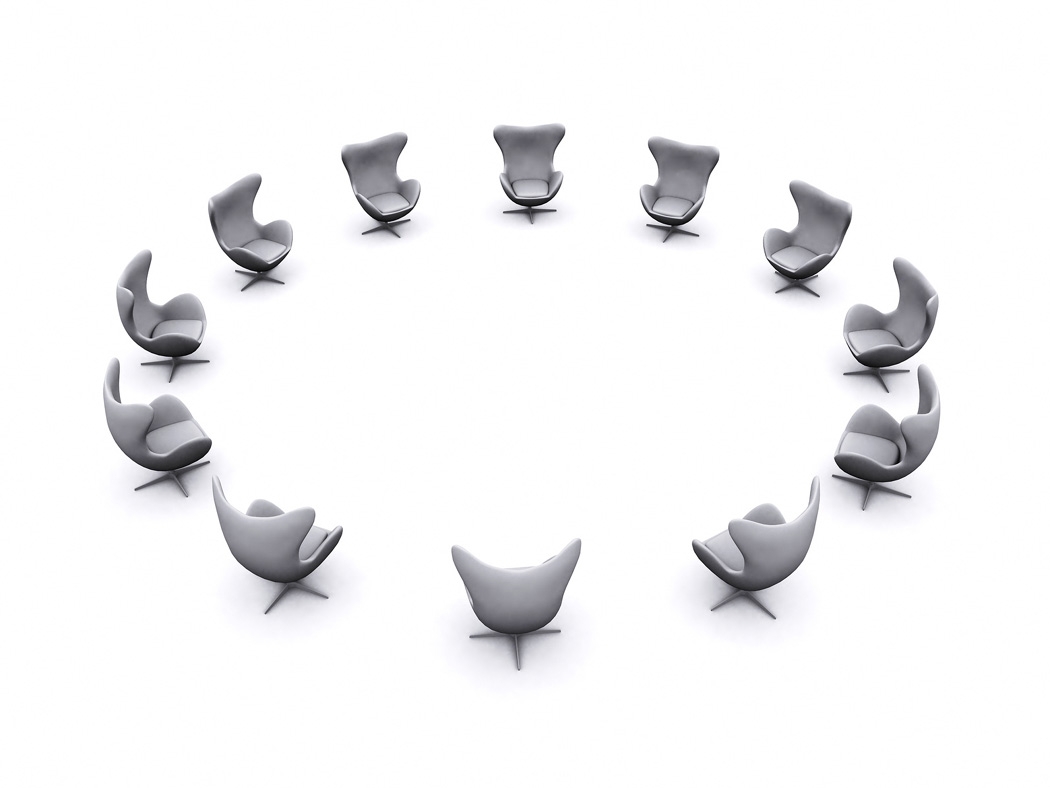 Samverkansaktiviteter
Processer och strukturer som stimulerar kunskapsutbyten
Studenter, doktorander (VFU, examensarbeten, kontaktdagar, mentorsprogram) 
Lärare och forskare (adjungeringar, utbytesprogram) 
Strukturerad friend- och fundraising
Organiserade alumnprogram
Externa advisory boards
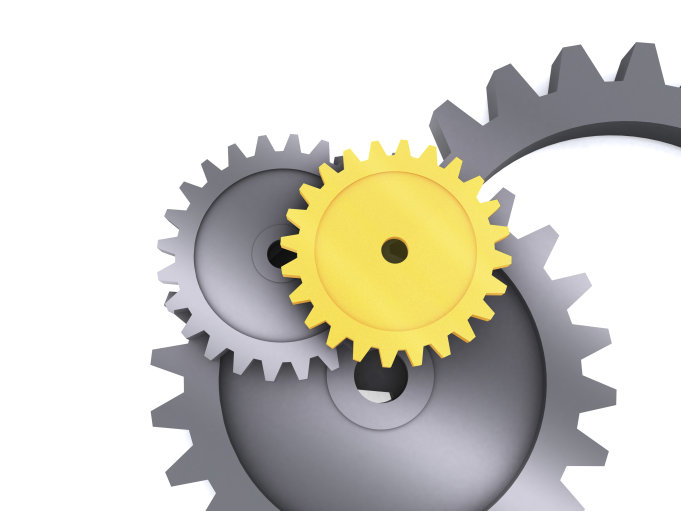 Samverkansaktiviteter
Kommersialiseringsstöd
Patentrådgivning
Kommersiell verifiering
Företagsstart / Licensiering
Individuella aktiviteter
Bisysslor (expertuppdrag)
Populärvetenskap
Incitament
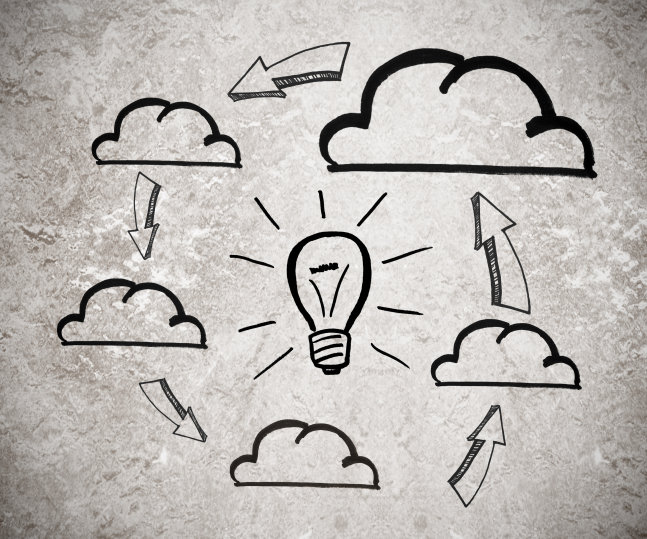 Tre goda samverkansexempel med koppling till UU
AIMday
Step-Up
KLOSS
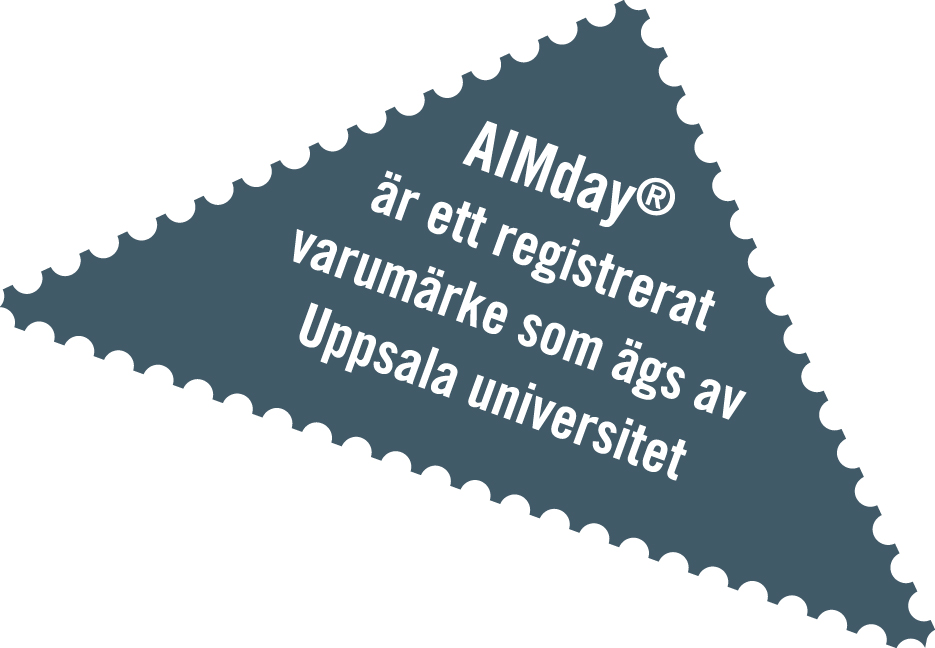 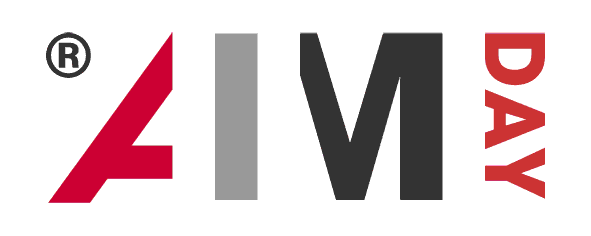 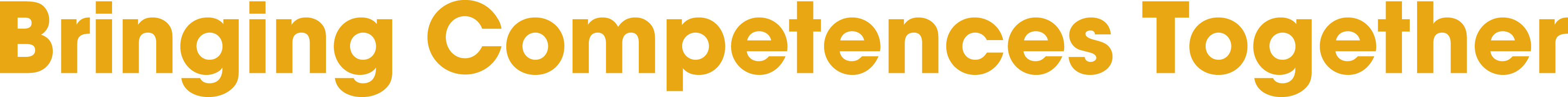 www.aimday.se
23 AIMday® sedan 2008

Material
			Bildanalys
	Public Management
		Cancer 
	Diabetes
			Åldrande
	Diagnostik & biomarkörer
			CNS Disorders
Religion		Energi
AIMday
AIMday® – så funkar det
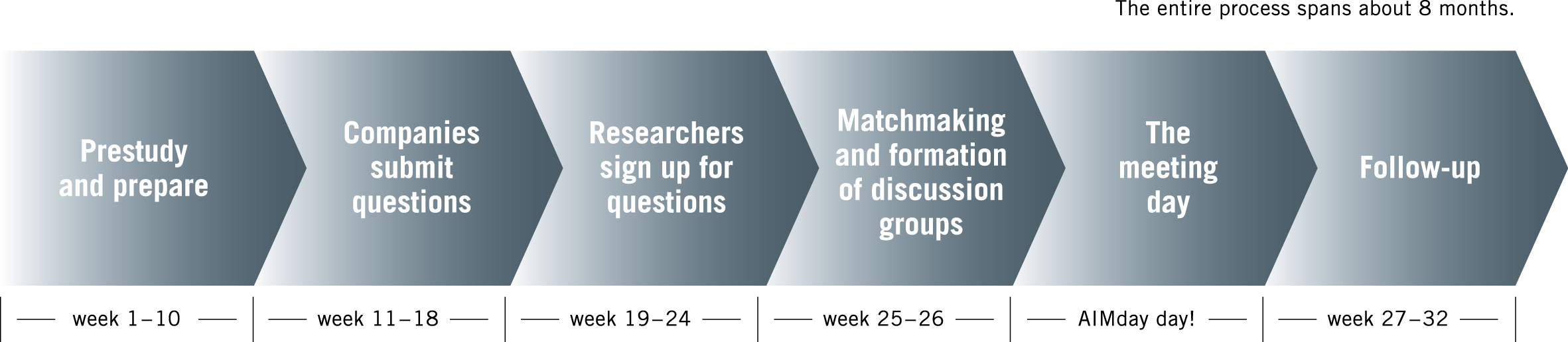 15-60 frågor

10-50 företag

10-90 företagsrepr.
20-140 forskare
10-50 workshops
Typiskt utvärderingsresultat
”Jag fick nya kontakter”
Industrirepr 98%
Forskare 92%

”Jag lärde mig något nytt av diskussionerna”
Industrirepr 98%
Forskare 95%

”Jag återkommer till AIMday”
Industrirepr 91%
Forskare 93%
Nästa steg: Step-Up
Verifiering för samverkan
Enkelt sätt att finansiera ett samarbetsprojekt mellan akademi och privat, offentlig eller ideell verksamhet
Möjlighet att gå från en samarbetsidé till att konkret testa den
Samverkanscheckar och samverkanscoacher
Vinnova finansierar projekt som drivs av UU i samverkan med Lund, Linköping och KI
Bredare ansats: Kunskapsutbyte och Lärande om Strategisk Samverkan (KLOSS )
Utveckla, analysera och testa verktyg och metoder för strategisk samverkan 
Skapa verktygslåda som olika typer av lärosäten kan utnyttja
Incitament och villkor; mötesplatser, plattformar, samarbetsrelationer/strategiska allianser
Vinnova finansierar projektet som drivs av KTK i samverkan med Jönköping, Linköping, Lund, Mälardalen, Stockholm, SLU, Uppsala och Umeå
Strategisk samverkan enligt KLOSS
Kännetecknas av:
Strategiskt ledningsengagemang på olika nivåer
Engagemang från forskare och lärare i verksamheten
Systematiska arbetssätt och processer
Långsiktiga relationer och partnerskap
Faktabaserade beslut och former för ständig förbättring
Inspel i fördelningsmodellfrågan
Lärosätena (sammantagna) behöver minst 500 msek/år för att finansiera det organiserade samverkansstödet
Viktigare att diskutera hur dessa resurser ska kanaliseras till lärosätena än hur den skall fördelas/omfördelas
All värdering måste utgå från brett perspektiv på samverkan, och “fältnormalisering”
Kvalitativ helhetsbedömning snarare än indikatorbaserad “räknesnurra”